Umění druhé poloviny 19. století
Historismus v architektuře, inženýrská architektura

Realismus, impresionismus a postimpresionismus v malířství

Počátky moderního sochařství
Architektura
Romantická a vědecká fáze historismu. Styl stavby je určen jejím účelem
Neorenesance
Neogotika
Neobaroko
Nové materiály (železo, litina, sklo), skeletové stavby, inženýrské stavby
urbanismus
Gottfried Semper, Opera v Drážďanech1.stavba 1838-18412.stavba 1871-1878
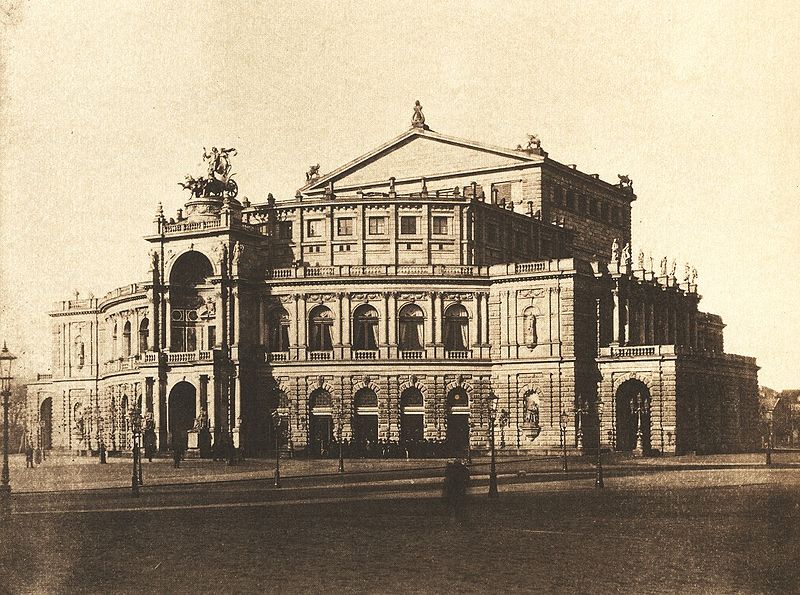 Gottfried Semper, projekt císařského fóra ve Vídni, 1869 Gottfried Semper a Karl von Hasenauer, Kunshistorisches Museum ve Vídni, 1871-1891
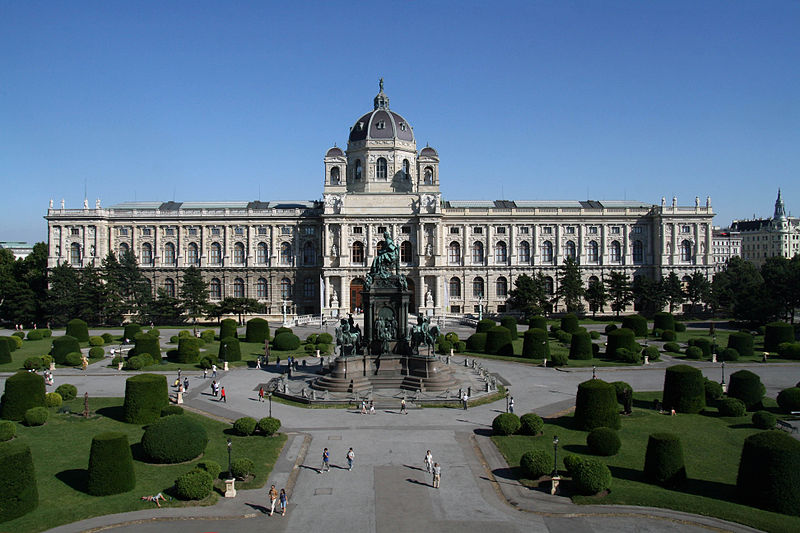 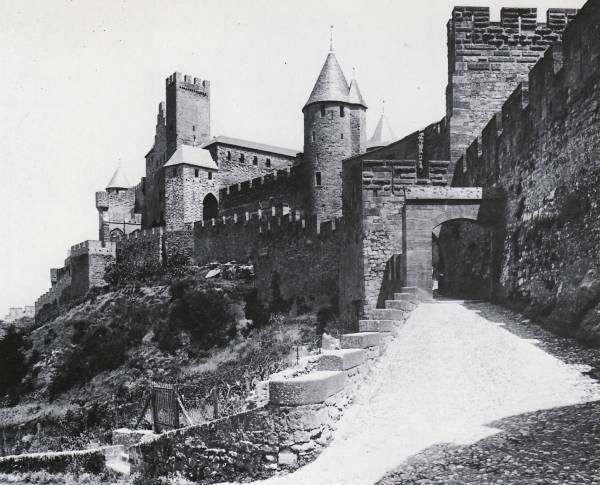 Eugène Viollete-le-Duc, neogotická rekonstrukce města Carcassonne , po 1853
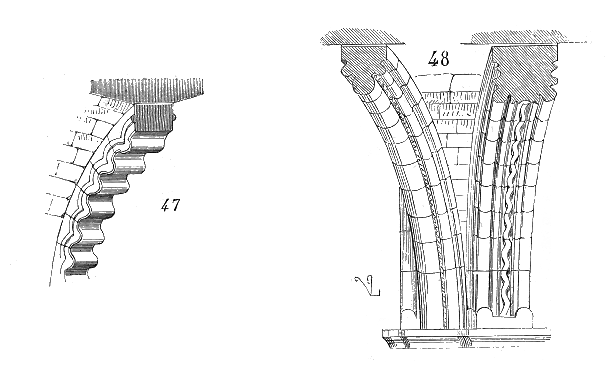 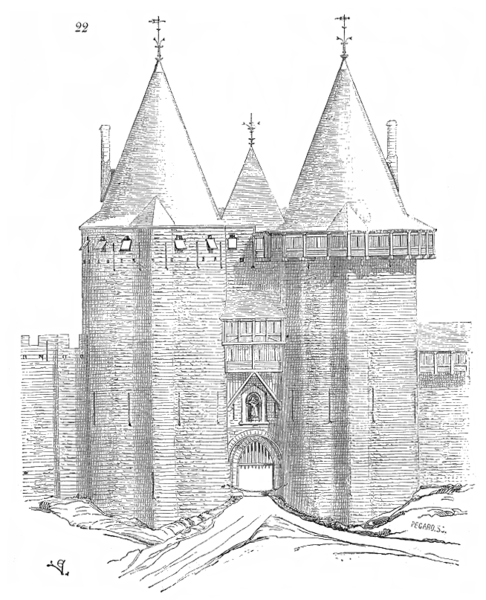 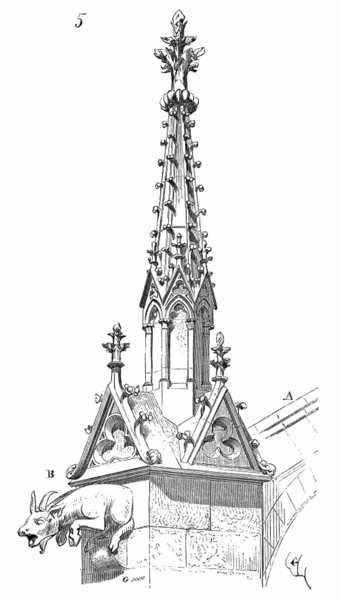 Eugène Viollete-le-Duc, Slovník francouzské architektury od 11. do 16.století, 1854-1868
Charles Barry, Augustus Welby Pugin, Londýnský parlament, 1836, 1846-1867
Henri Labrouste, knihovna S. Geneviève, 1842-1850
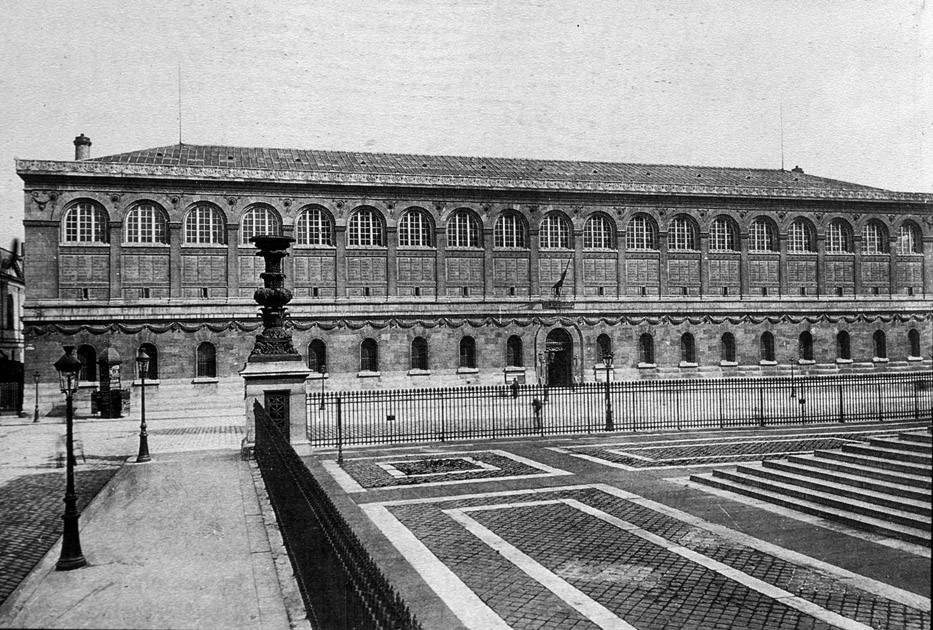 Joseph Paxton, Crystal Palace, 1851
Viadukt v Crumlin u Newportu, 1853-1857
Gustave Eiffel, Stavba věže pro Světovou výstavu v Paříži 1889Charles Louis Ferdinand Dutert, Victor Contamin, Strojírenská hala na světové výstavě v Paříži 1889
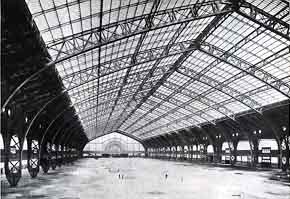 George-Eugène Haussmann, přestavba Paříže, projekt 1853Projekt vídeňské Ringstrasse, 1860
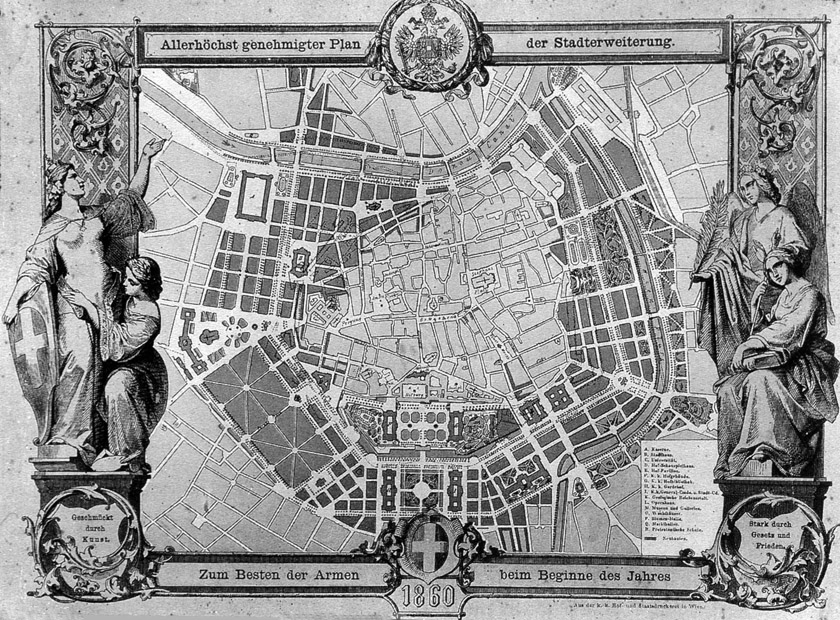 Realismus v malířství
Vědecké objevy, pozitivismus
Od romantického subjektivismu k objektivnímu pozorování bezprostřední reality
Místo minulosti soudobý život
Krajinomalba, náměty ze soudobého venkova
Charles Baudelaire jako výtvarný kritik
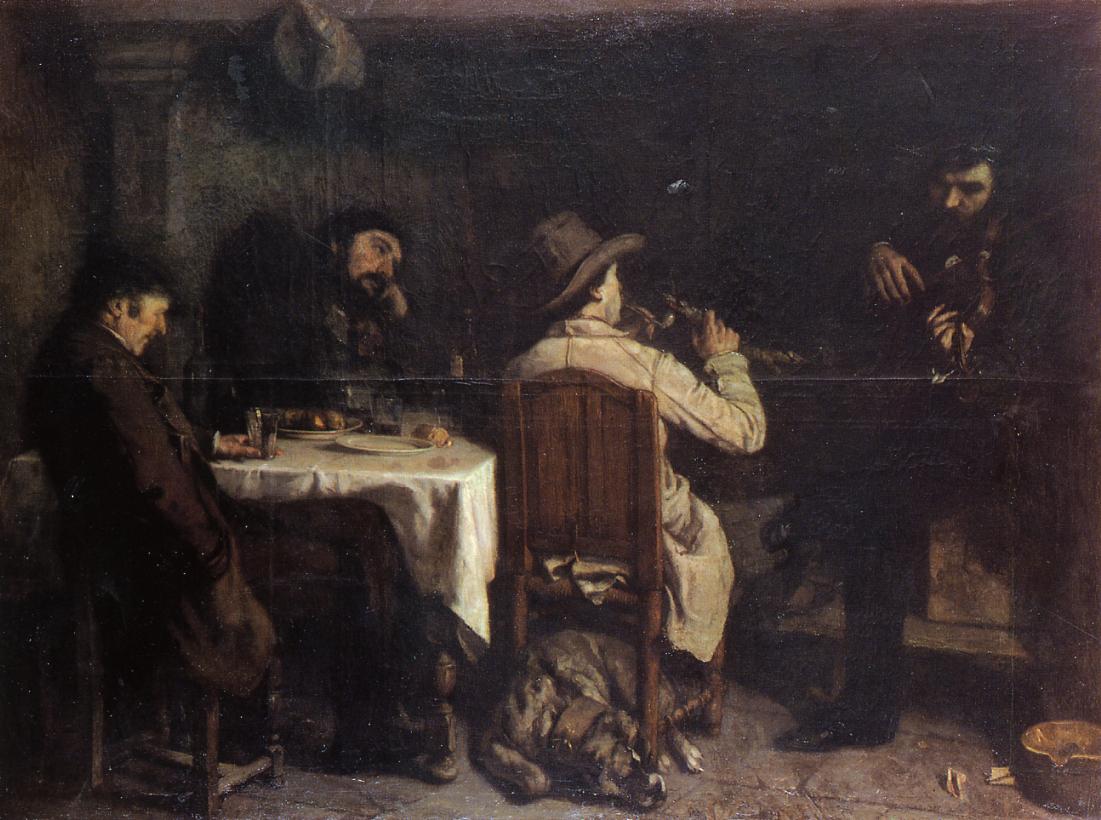 Gustav Courbet, Po večeři v Ornans, 1849
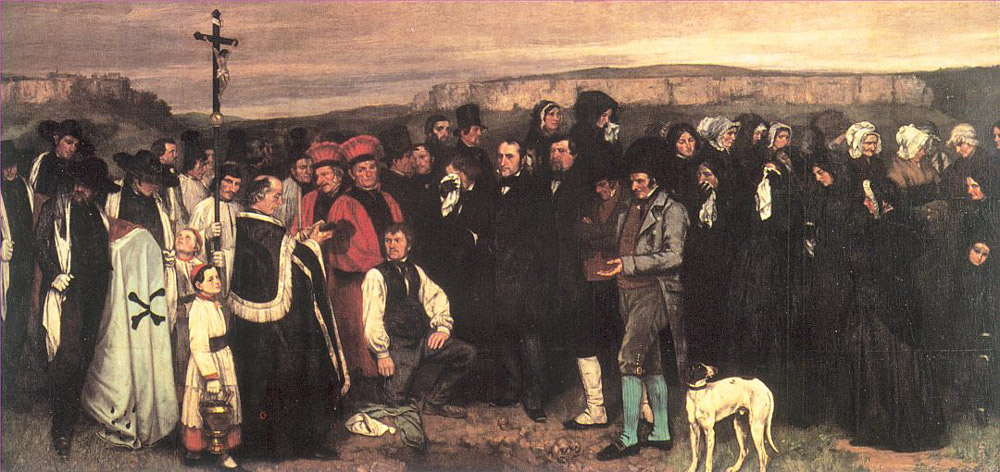 Gustav Courbet, Pohřeb v Ornans, 1849-1850
Gusta Courbet, Pohřeb v Ornans,1849-1850Thomas Couture, Úpadek Římanů,1847
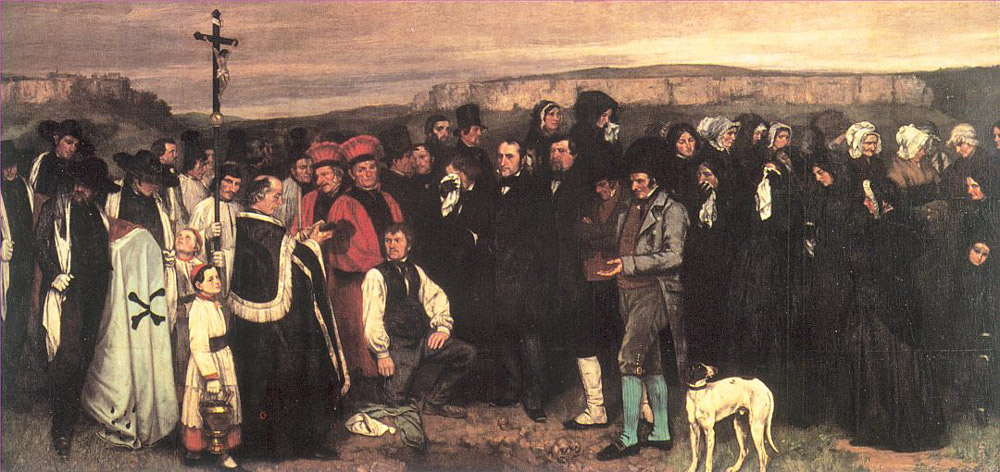 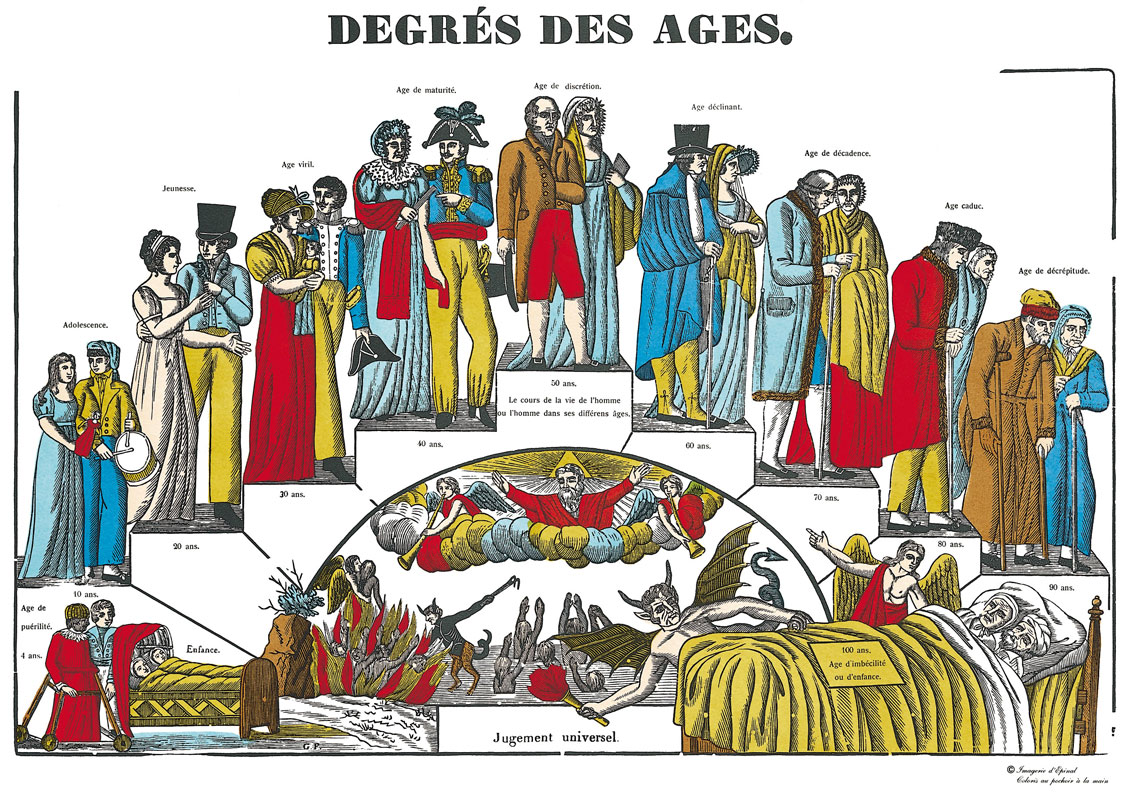 Lidové grafiky 19. století: Stupně lidského věkuNapoleonův pohřební průvod, cca 1835
Gustave Courbet, Dobrý den pane Courbete, 1854 lidová grafika: Bludný Židkarikatura Courbetova obrazu
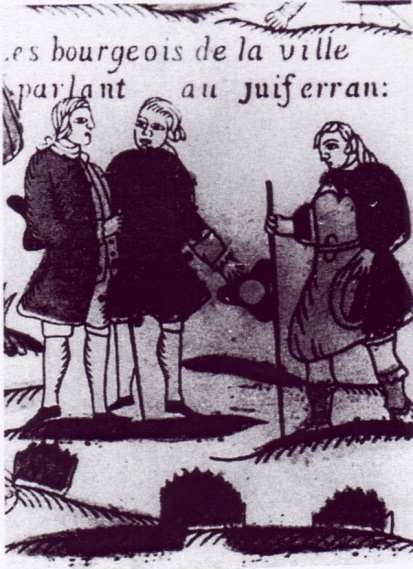 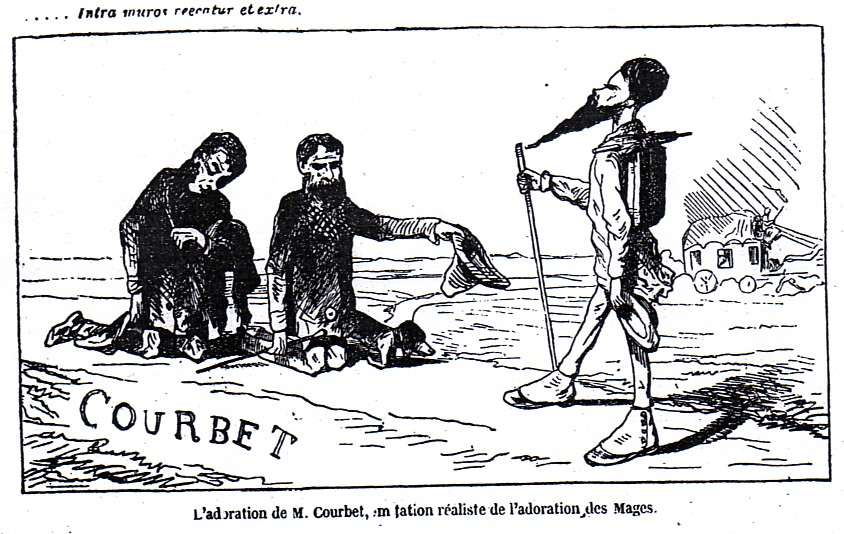 Gustave Courbet, Pramen řeky Loue, 1864Gustave Courbet, Mořský břeh, 1865
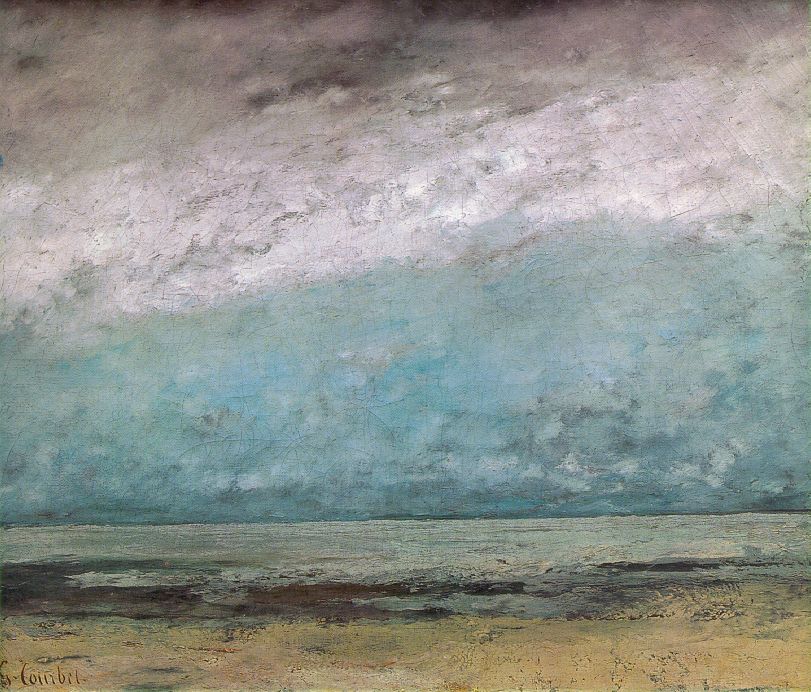 Jean François Millet, Sběračky klasů, 1857Jean François Millet, Pasačka, 1863
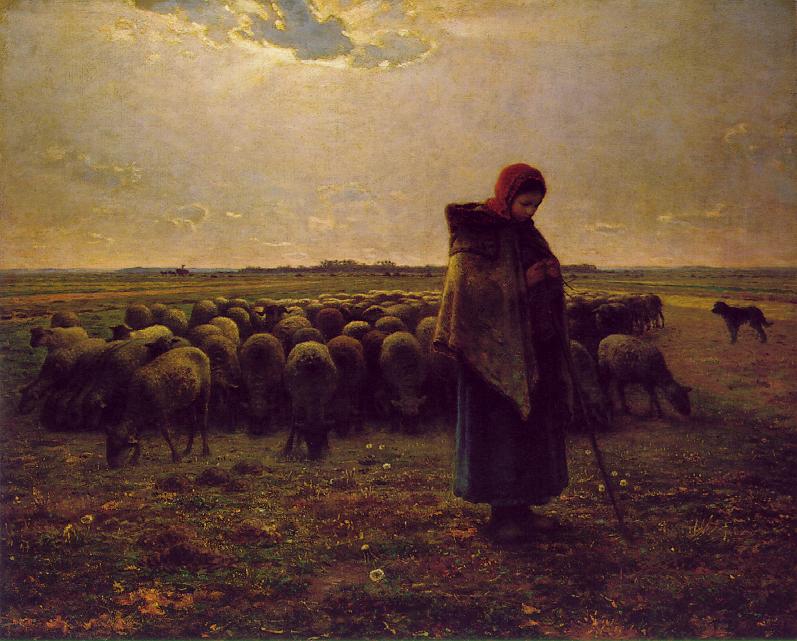 Honoré Daumier,  Vagon III. Třídy, 1863-1865Honoré Daumier, Hráči šachu, 1863
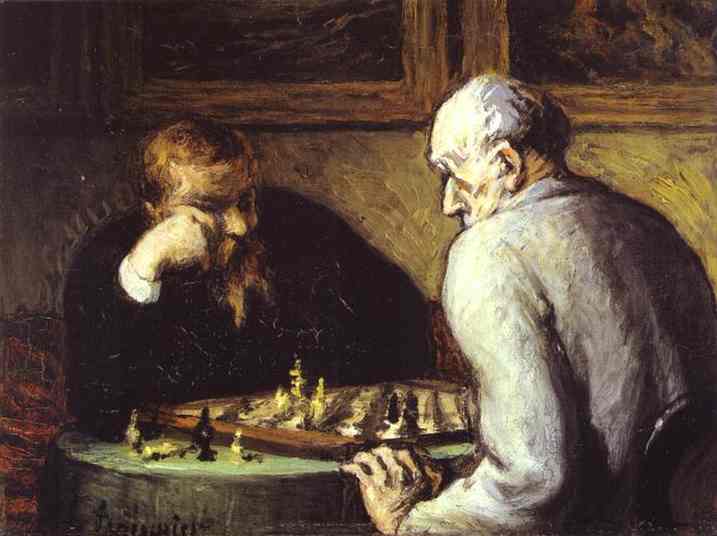 Honoré Daumier, Král Louis Philippe jako Gargantua, 1832Honoré Daumier,  busty francouzských politiků, cca 1830
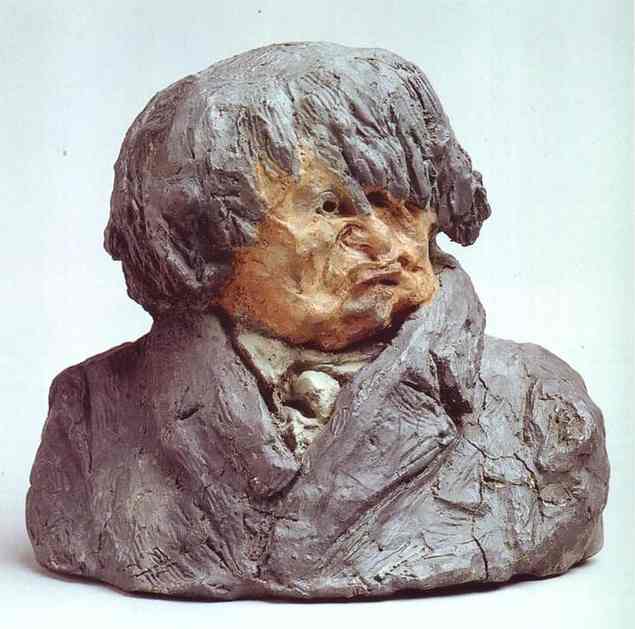 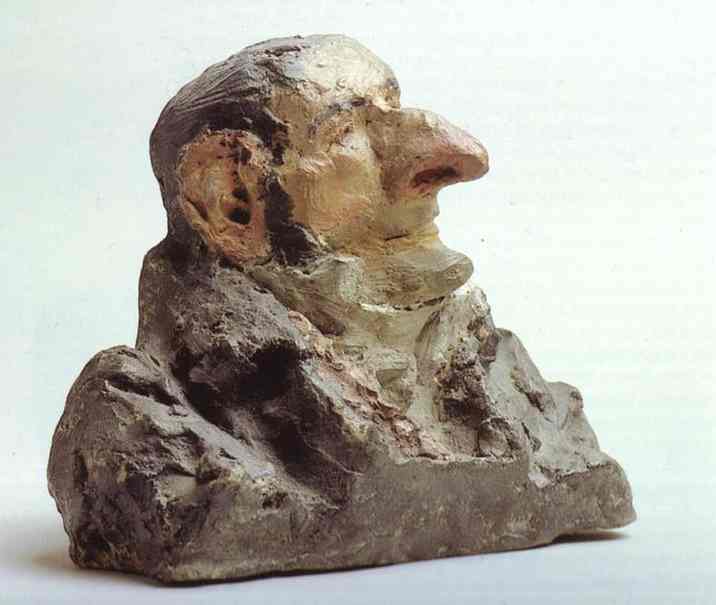 Édouard Manet, Koncert v Tuilleries, 1862
Manet, Balkon,1868Goya 1808-1812 Manet, Snídaně v trávě, 1862-3 Giorgione, Koncert v přírodě, 1508-9
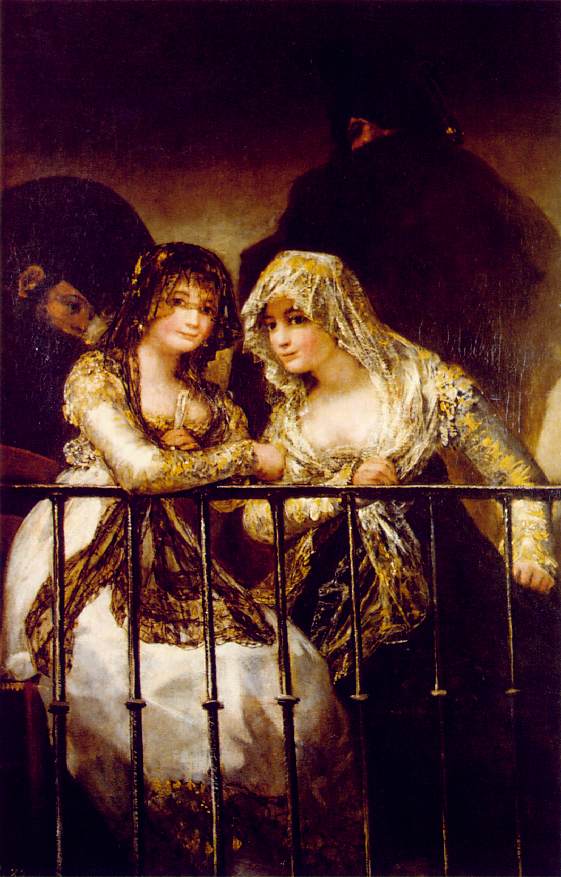 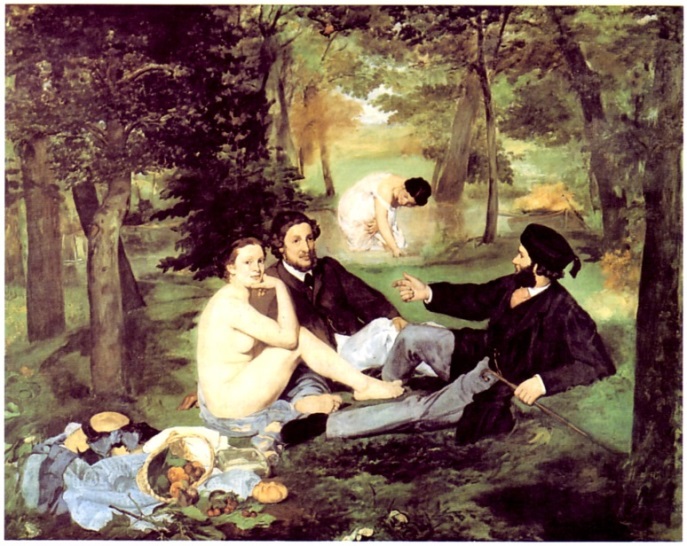 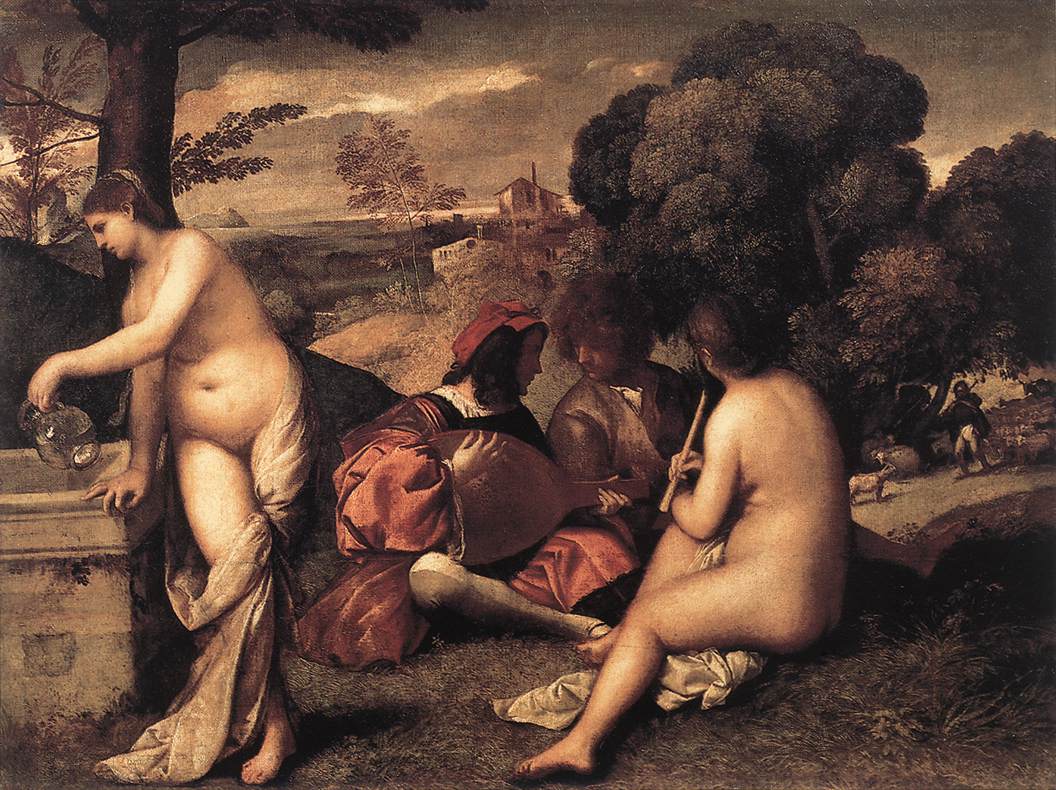 Édouard Manet, Snídaně v trávě, 1862-3
Édouard Manet, Olympia, 1863
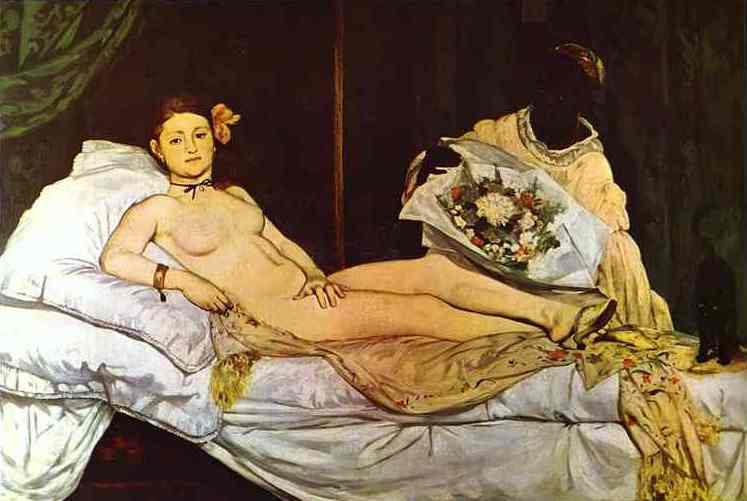 Tizian, Venuše urbinská, 1538
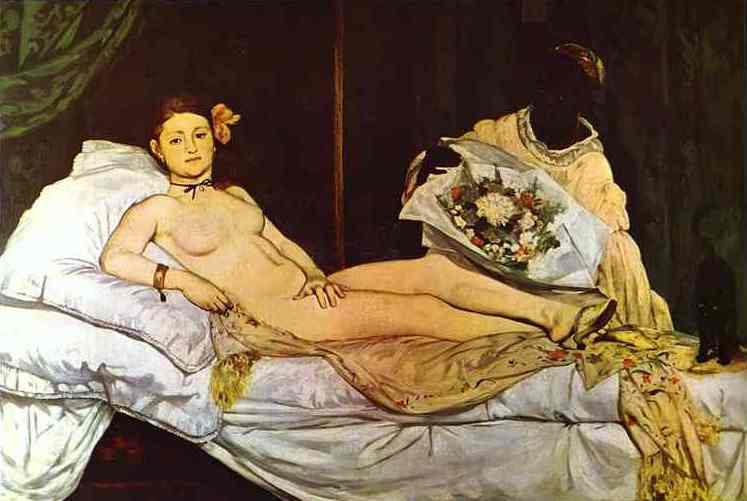 Alexandre Cabanel, Zrození Venuše, 1863
Édouard Manet, Poprava Maxmiliana Habsburského v Mexiku, 1867
Édouard Manet, Bar ve Folies-Bergère, 1882
Impresionisté
1. výstava roku 1874 v ateliéru fotografa Nadara 
Imprese=dojem, okamžité působení vjemu na mysl
Skicovitost, atmosféra, světlo
Pomíjivost, chvilkovost, spor mezi objektivním a subjektivním vnímáním
Srovnání s fotografií
Claude Monet,  Imprese, východ slunce,  1872
Auguste Renoir, Moulin de la Galette, 1876Camille Pissaro, La Côte des Boeufs, 1877Alfred Sisley, Sníh v Louveciennes, 1875
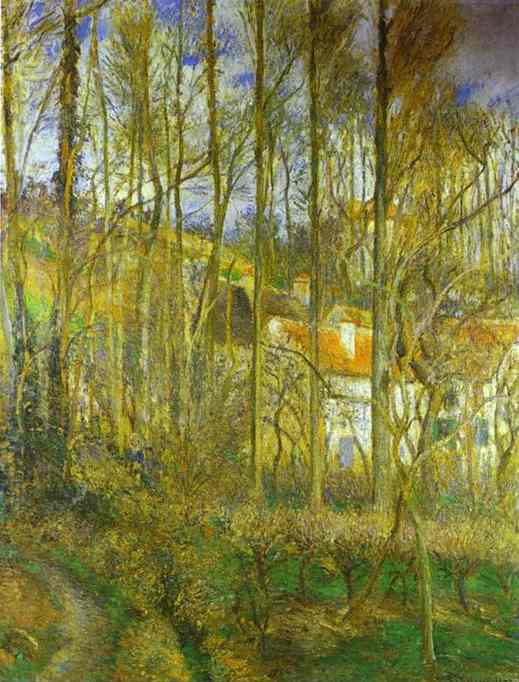 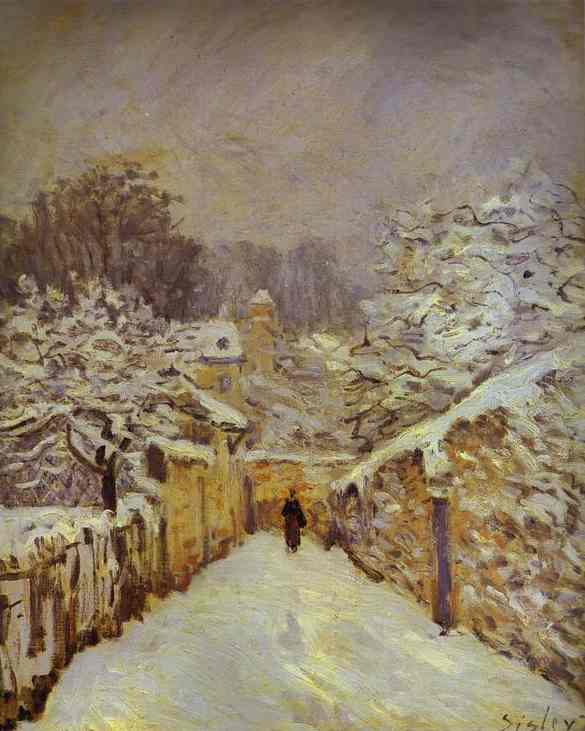 Edgar Degas, Place de la Concorde, 1876Edgar Degas,  Ženy v kavárně, 1877
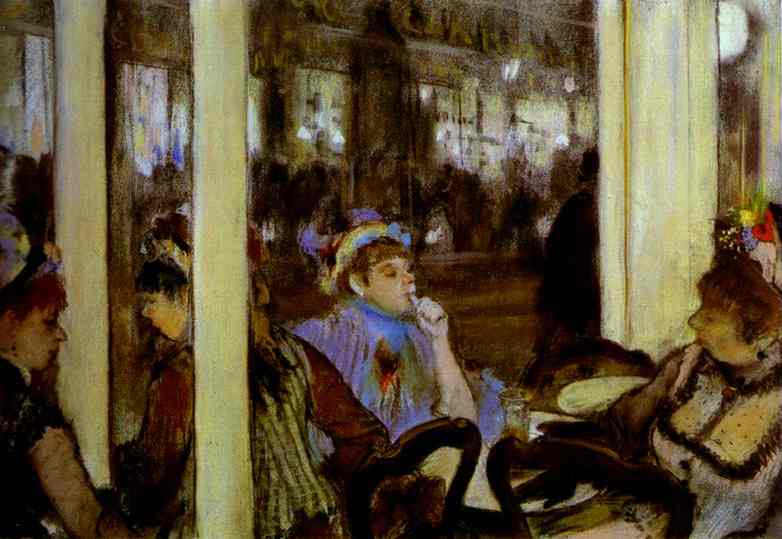 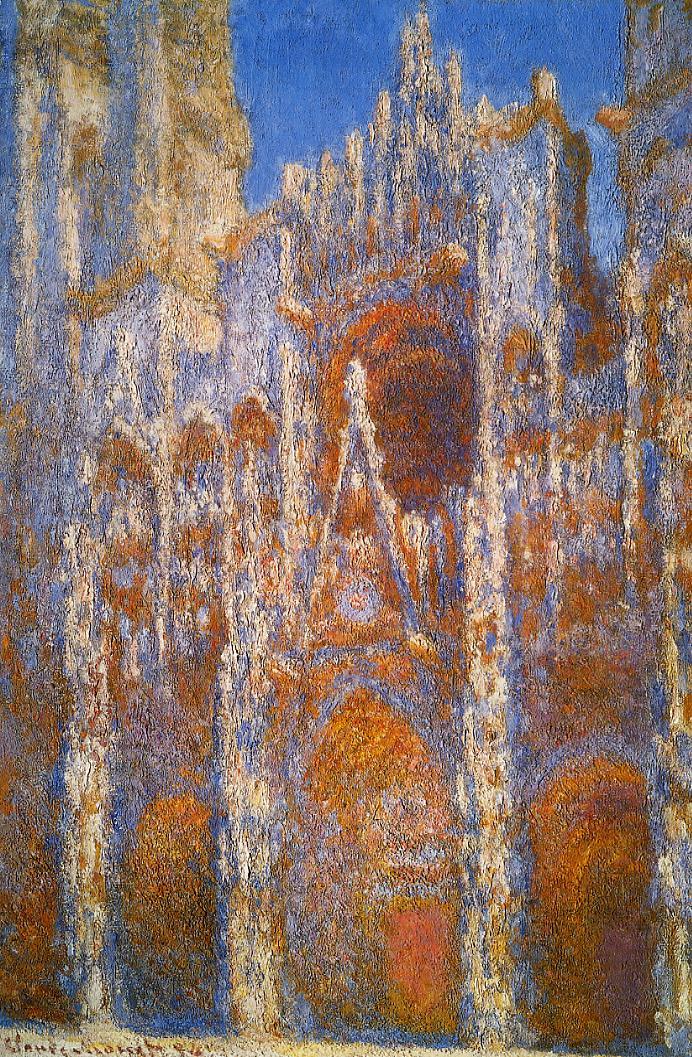 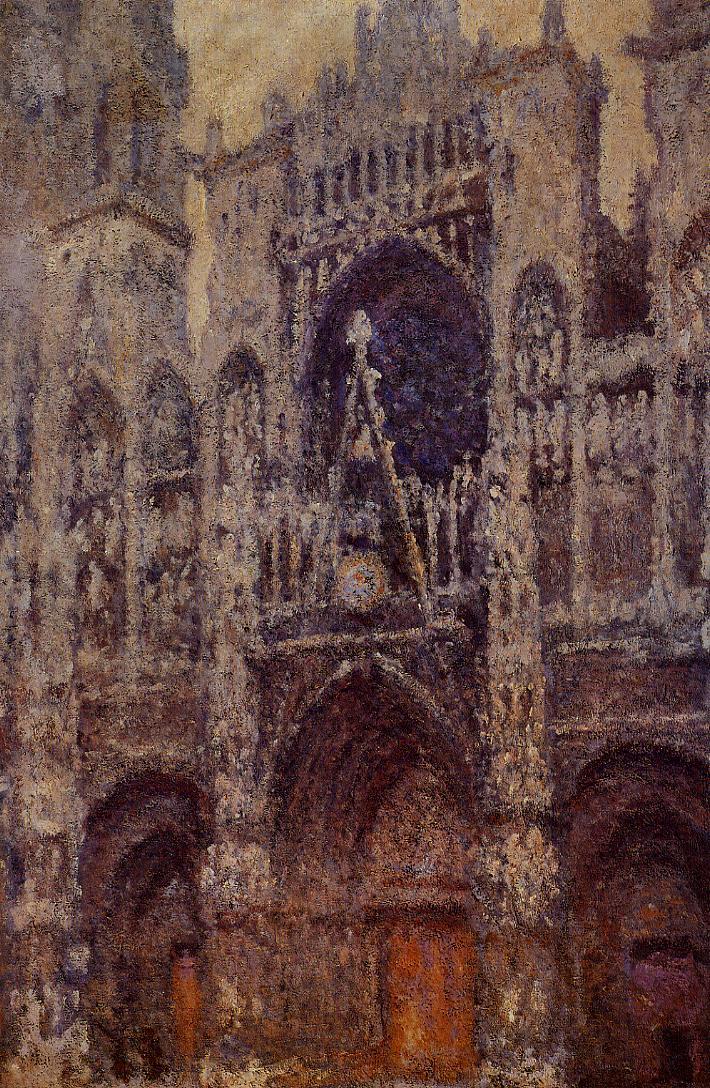 Claude Monet,  z cyklu Rouenských katedrál, 1893
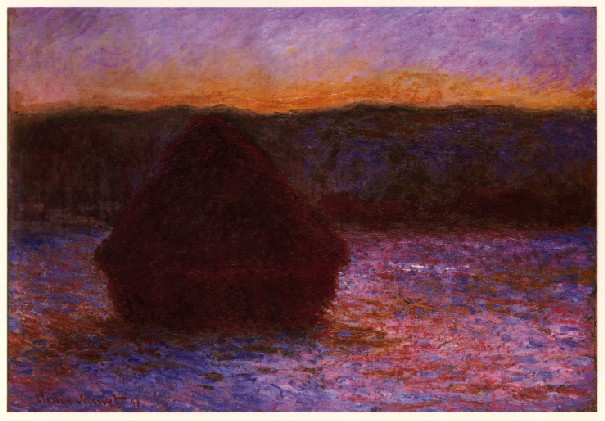 Claude Monet, z cyklu Stohů, 1891
Postimpresionisté
Není škola ani hnutí, nýbrž individuální reakce na impresionismus
Zbavit se pomíjivost, chvilkovosti
Posílit složku tvárných zákonů
Georges Seurat,  Nedělní odpoledne  na ostrově La Grande Jatte, 1884-1846
Vincent van Gogh, Vlastní podobizna, 1887Hvězdná noc, 1889
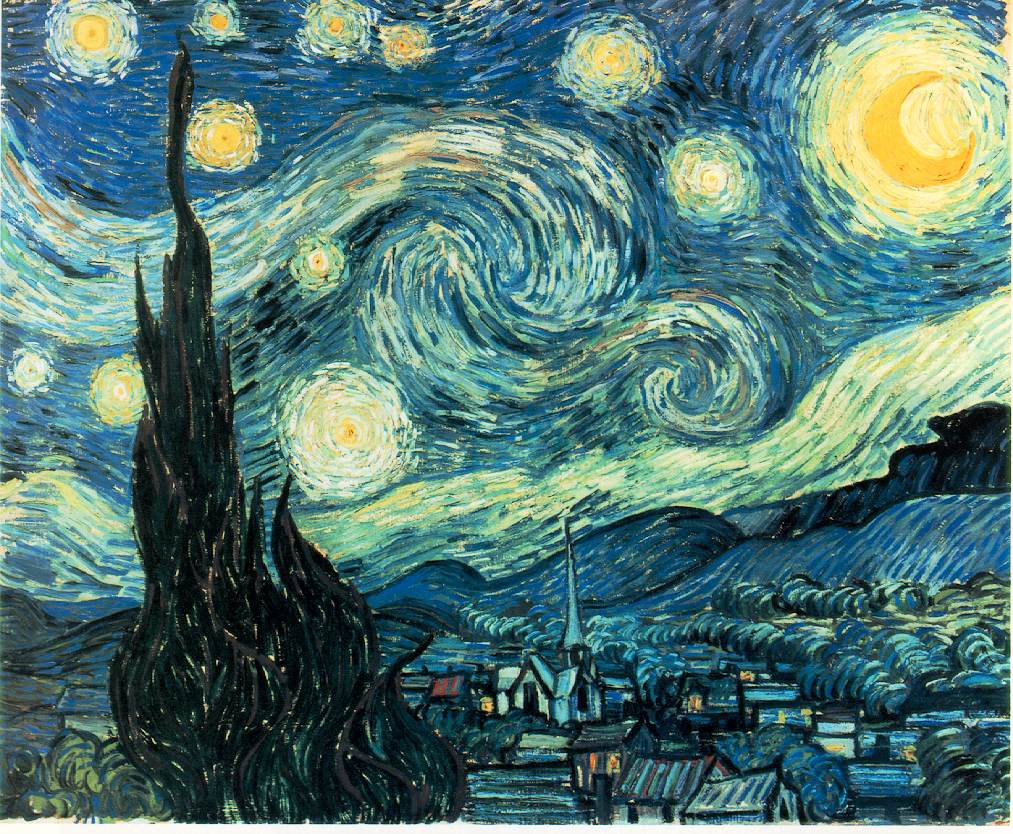 Paul Gauguin, Vidění po kázání, 1888Radosti (Arearea) , 1892
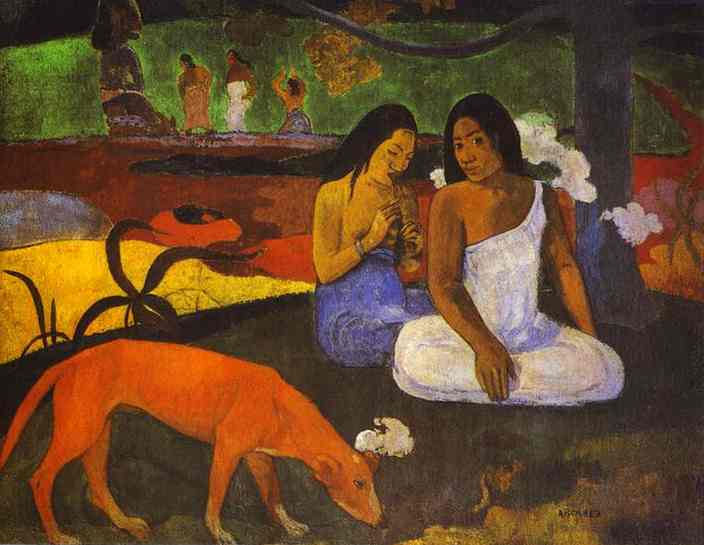 Paul Cézanne, Hora St. Victoire,  1885-87Nicolas Poussin, Krajina se sbíráním Fosionova popela, 1648
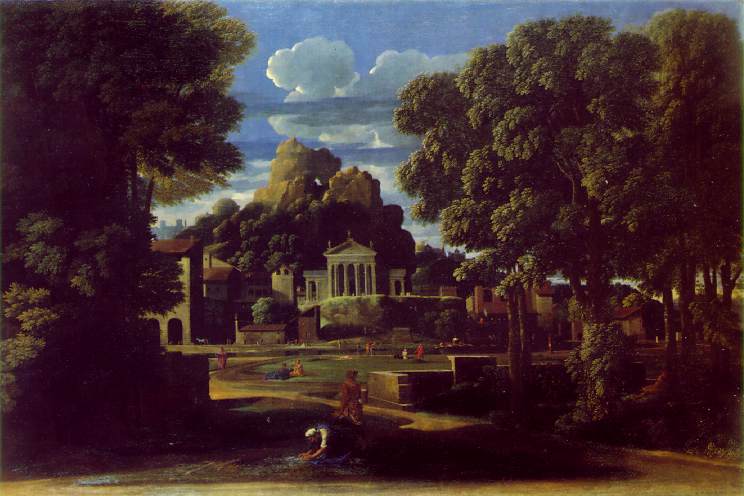 Paul Cézanne, Kuchyňský stůl, 1888-90
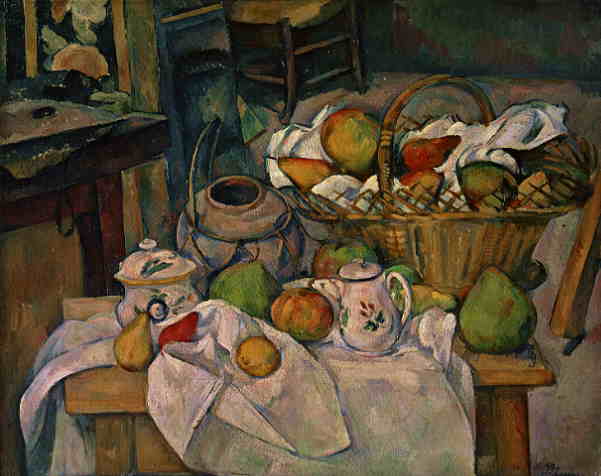 Schema dynamického vidění
Paul Cézanne, Velké koupání, 1904-1906
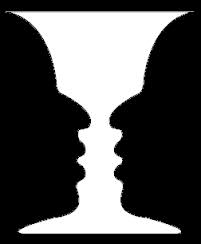 Reverzibilní obrazy
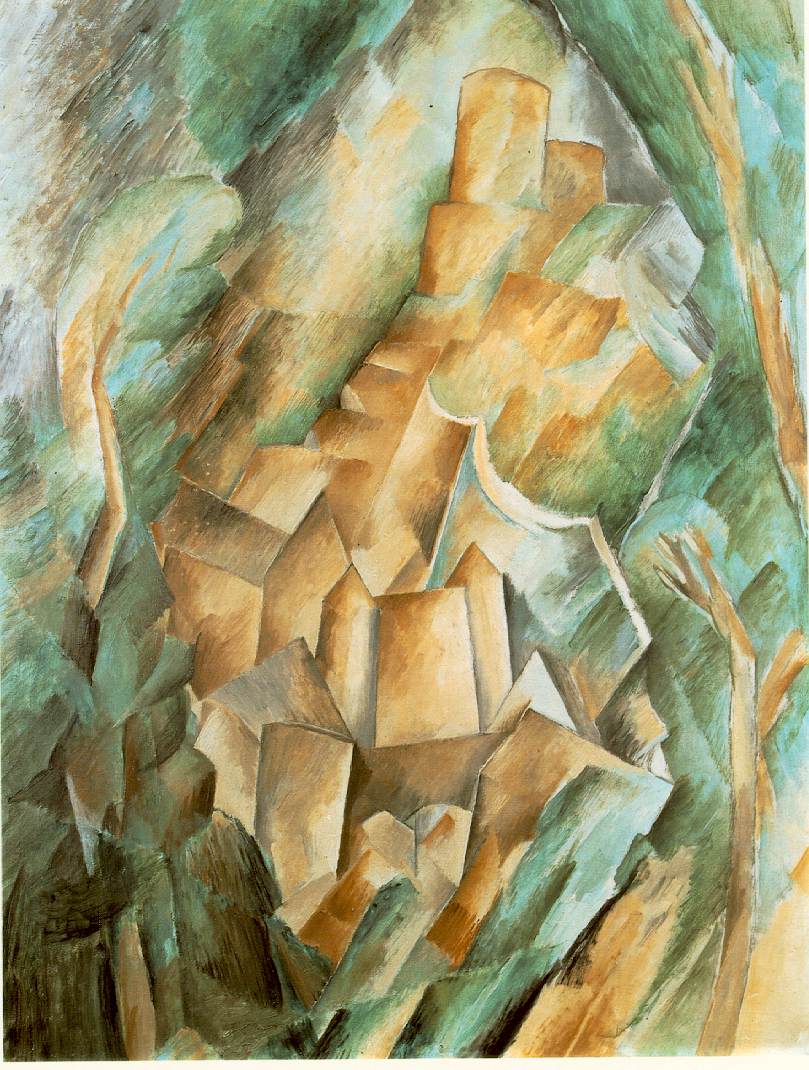 Paul Cézanne, Nádrž v parku Chateau Noir, 1900Georges Braque, Hrad v LA Roche Guyon, 1909
Auguste Rodin, Bronzový věk, 1876
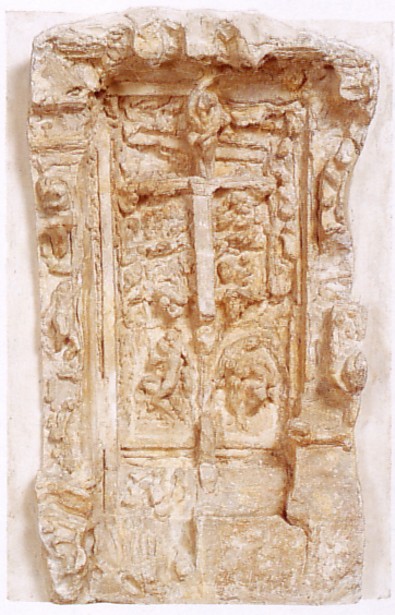 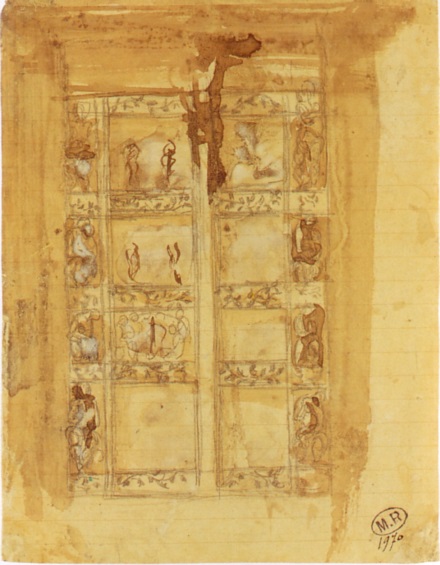 Auguste Rodin, Brána pekel, od 1880
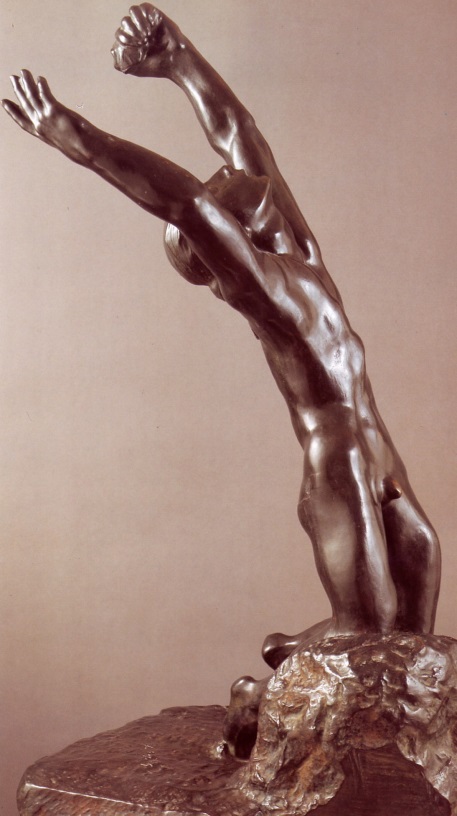 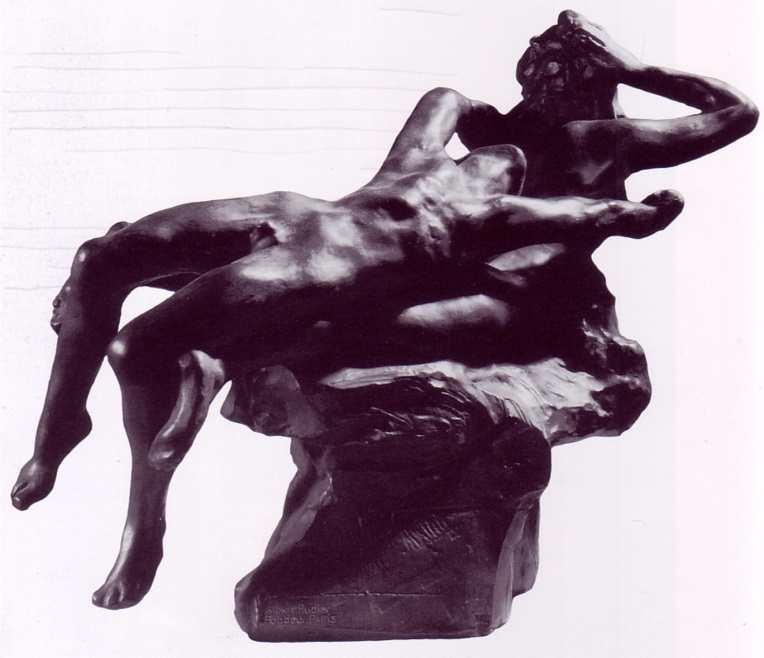 Auguste Rodin, Paolo a Francesca z Brány pekel,  Fugit amor, Ztracený syn, 80.léta 19.století
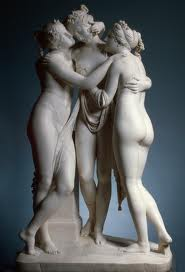 Antonio Canova, Tři Grácie, 1814-1817                                 Auguste Rodin, Tři stíny, po 1880
Auguste Rodin, Kráčející muž, 1877-78Tanec, cca 1910studie končetin
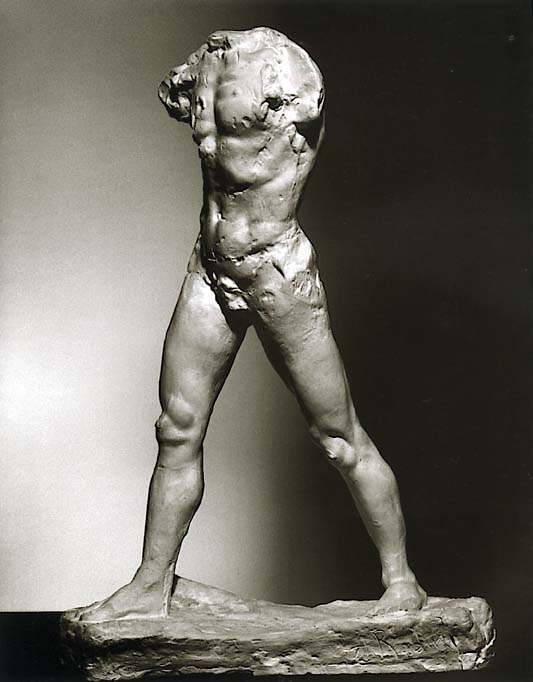 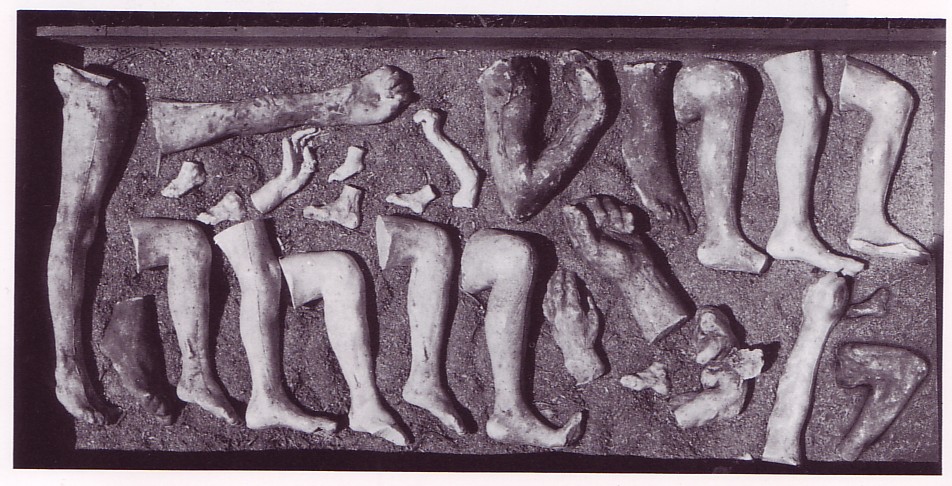 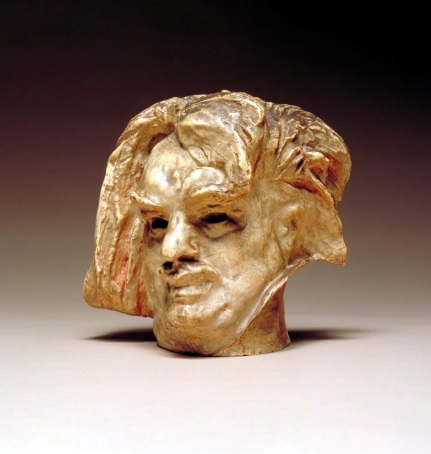 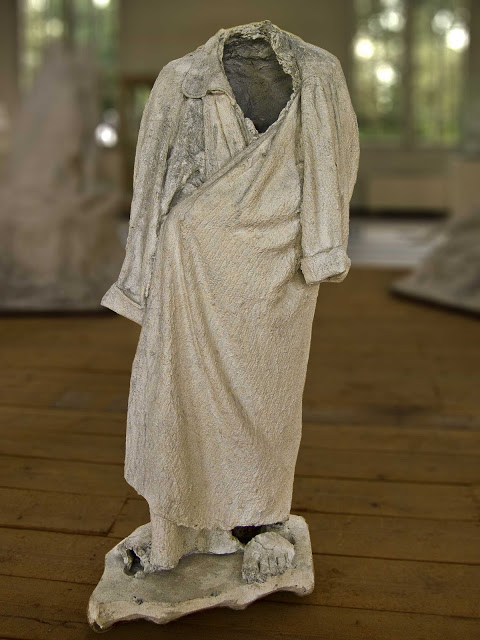 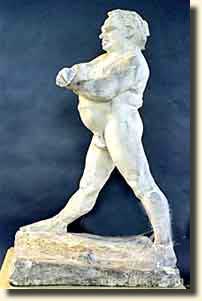 Auguste Rodin, Pomník Honoré de Balzaca a přípravné studie, 1891-1898
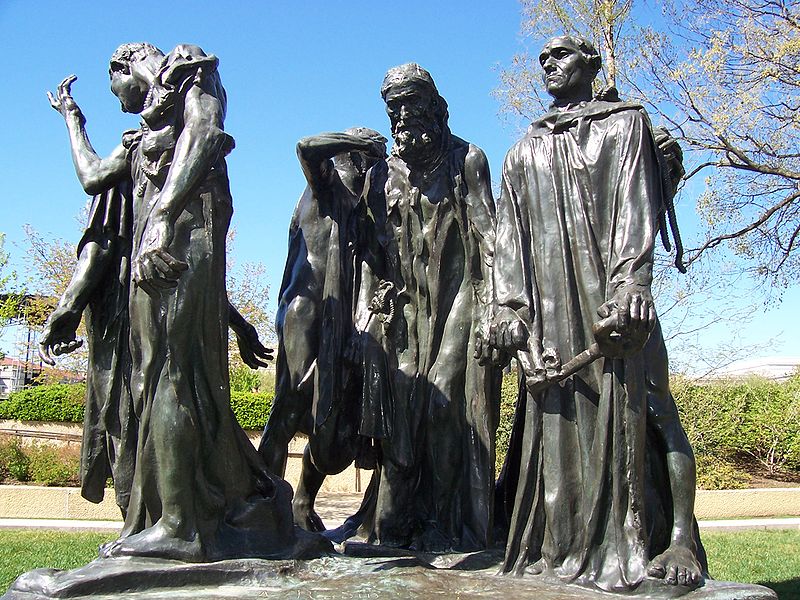 Auguste Rodin, Občané z Calais, 1884-1889